JUBCOR
Coating in conjunction with Cathodic protection and Coating shielding behavior
2024
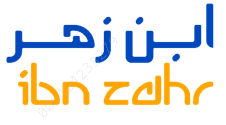 CONFERENCE & EXHIBITION
INNOVATIVE SOLUTIONS FOR CORROSION CHALLENGES
Presented By: Khalid Aldossary
Jubcor Presentation
Table of Contents
Introduction
CP Shielding
Coating 
CP Shielding by Coating 
Conclusion
Introduction
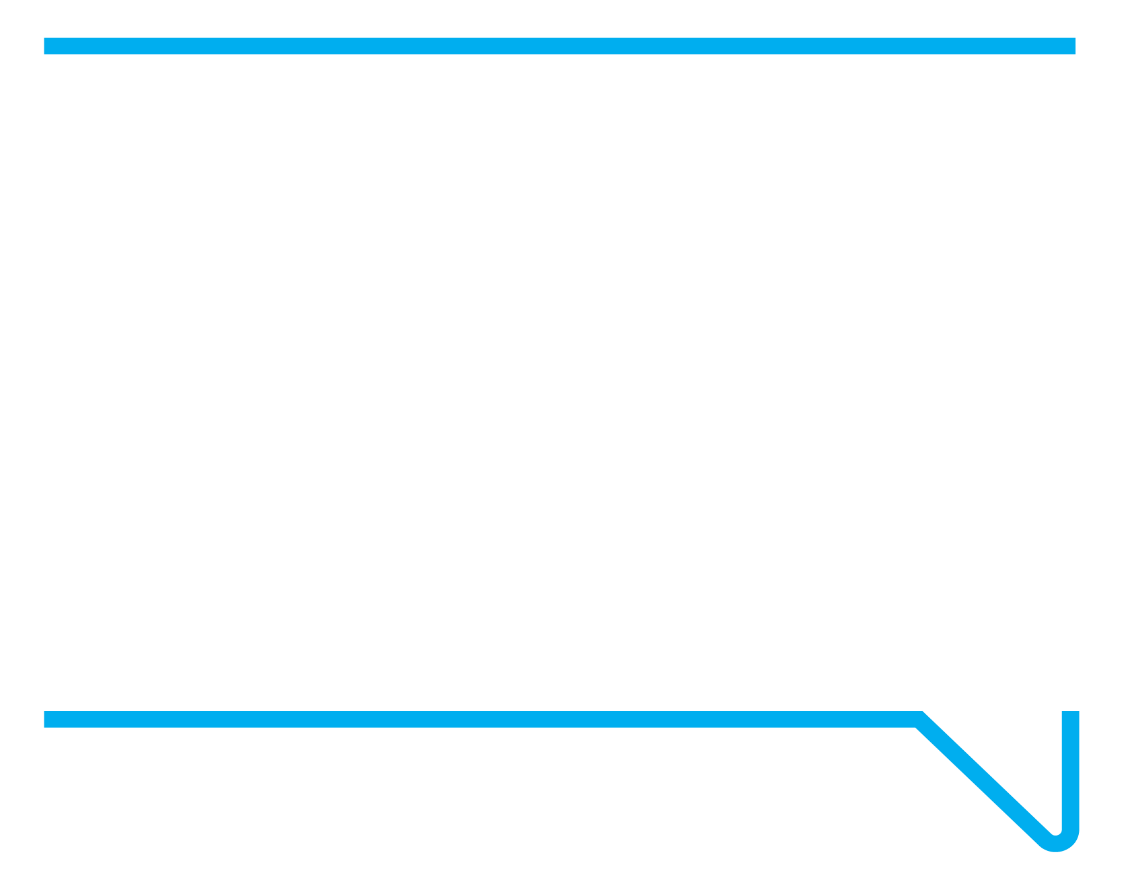 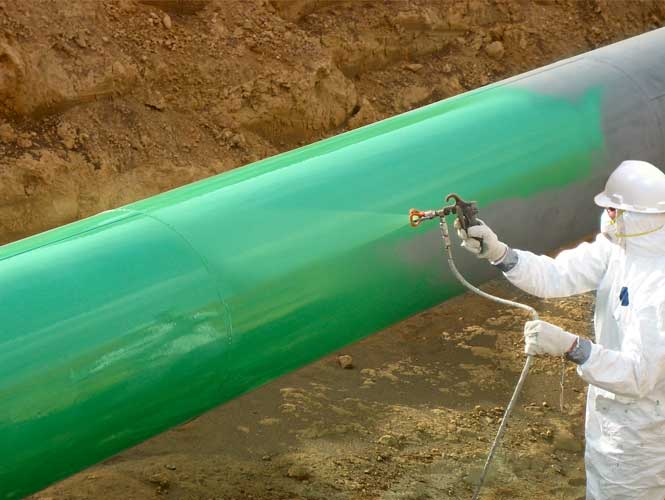 Corrosion poses a significant threat to the integrity of metal structures, in underground piping. There are two essential strategies for mitigating corrosion which are coating and cathodic protection. However, there is a phenomenon of coating shielding, where protective coatings can hinder the effectiveness of cathodic protection.
Electrochemical Corrosion
Corrosion is defined as the deterioration of a material that results from a reaction with its environment.
For a metal in contact with an aqueous solution, the reaction is electrochemical in nature involving the transfer of electrons across the metal/solution interface. 
The corrosion reaction can be generalized for any metal as follows:
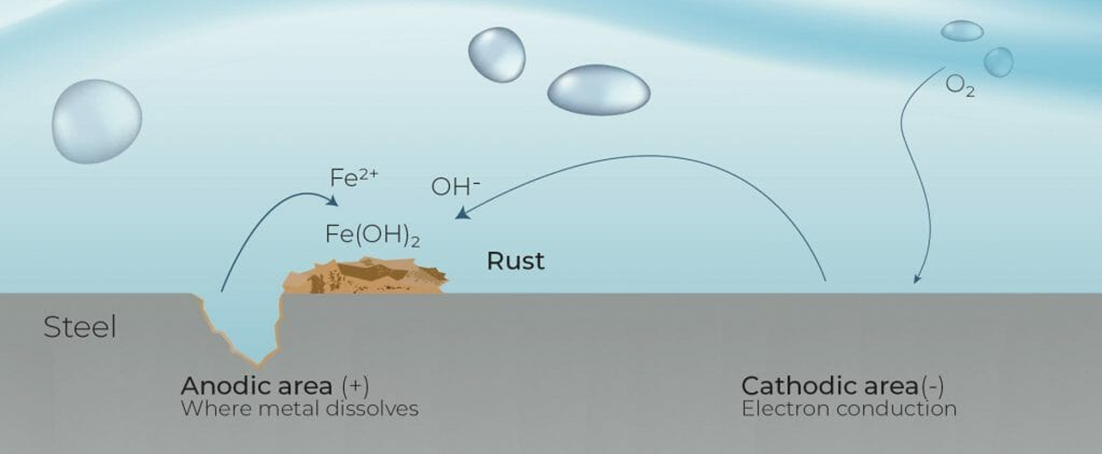 Coating
Coating
Inorganic and organic based coating systems are the most widely used method for corrosion control, especially on carbon steel fabrications. 
Coatings provide :

A physical barrier between the metal and the electrolyte. 
Decreases the amount of water and oxygen or hydrogen ions that diffuse to  the metal surface.
increases the total electrical resistance of corrosion cell.
Provide Cathodic protection. 
Work as corrosion inhibitor. 
These processes limit the amount of corrosion current that can flow in the corrosion cell.
1
Cathodic protection
2
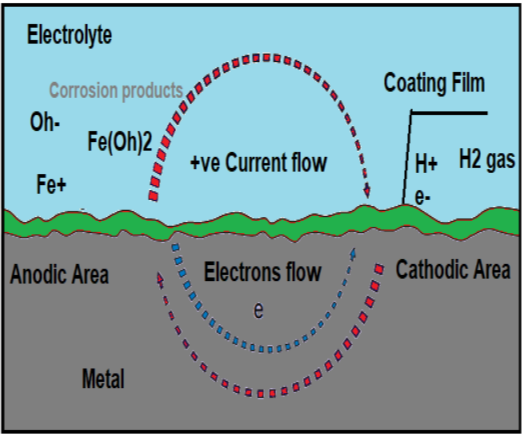 CP Shielding
3
Coating
Coating
1
Cathodic protection
To stop corrosion of steel part located in a conductive electrolyte (water, soil, conductive liquid, concrete –etc.) by cathodic protection: we shall keep tis steel part a fully cathode to an external anode .This anode can be a more active metal /alloy (sacrificial Andes) or introduce a DC power source and ICCP anodes.
2
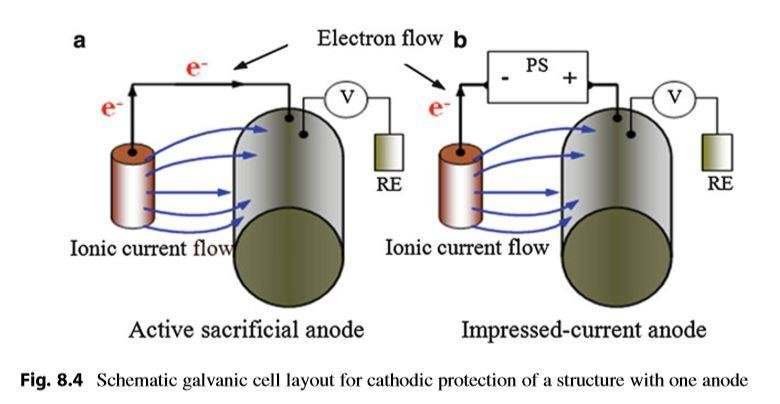 CP Shielding
3
Coating
Coating
1
Cathodic protection
2
Cathodic Protection Shielding definition from NACE SP0169: Preventing or diverting the Cathodic protection current from its intended path.
 How this shielding can happen:
Complicated network with parts suffering from coating defects/low resistance pass will consume most of CP current and remaining current which reaching other parts will not be able to protect them so CP is inherently shielded.
Electrical insulation material as coating and asphalt under tank bottom plate can isolate the metal from the anode current .
CP Shielding
3
Cases for Cathodic Protection  Shielding happen
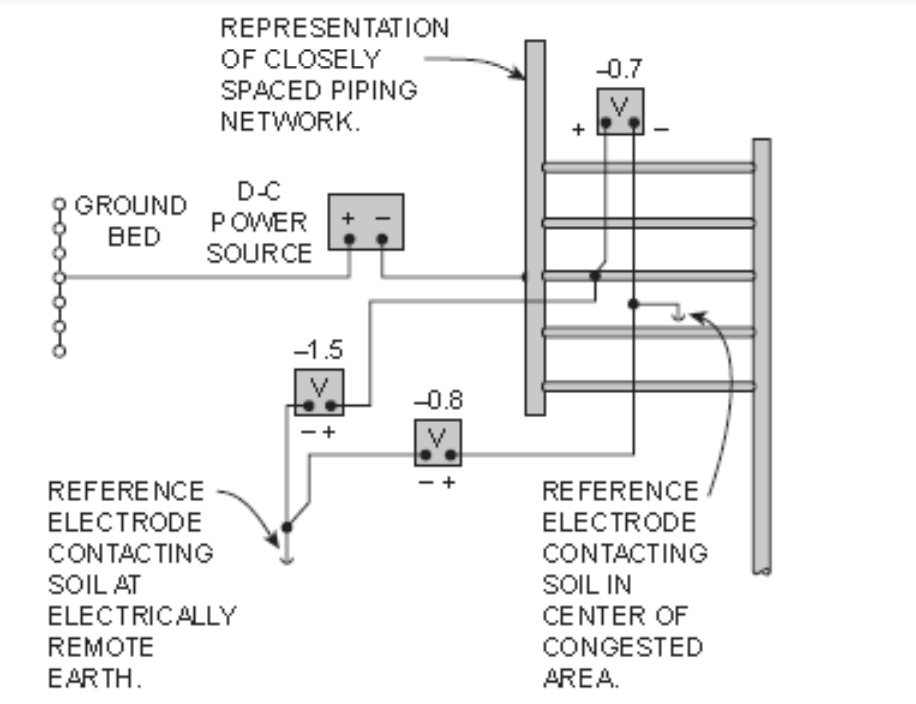 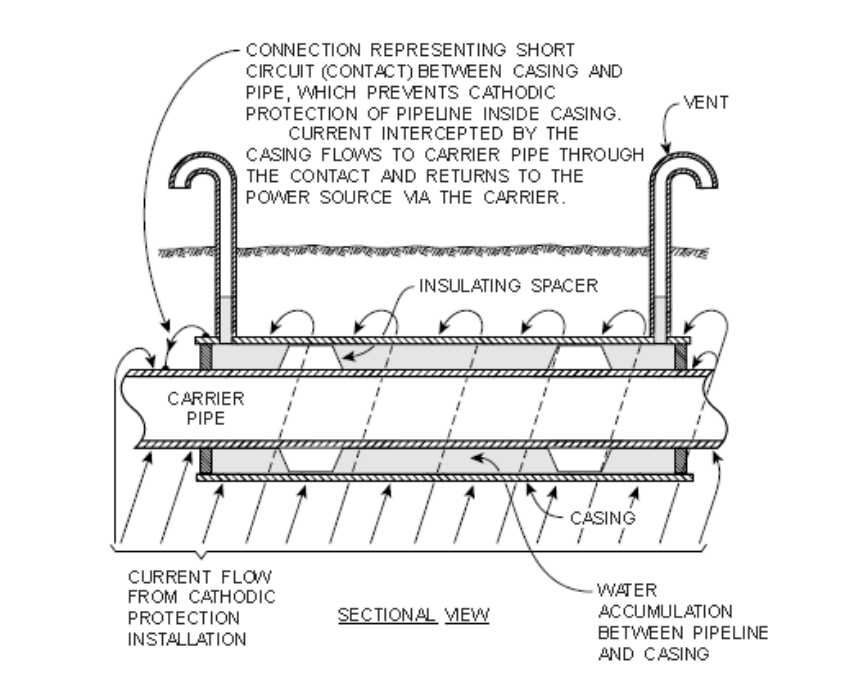 Cases for Cathodic Protection  Shielding happen
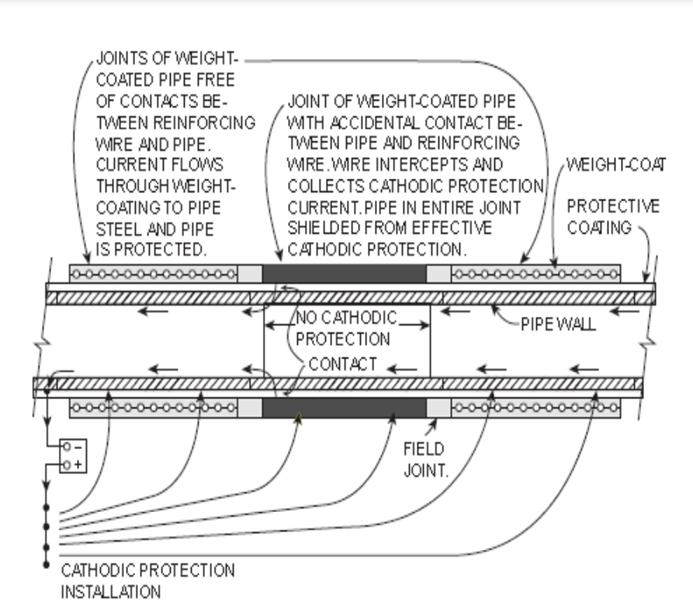 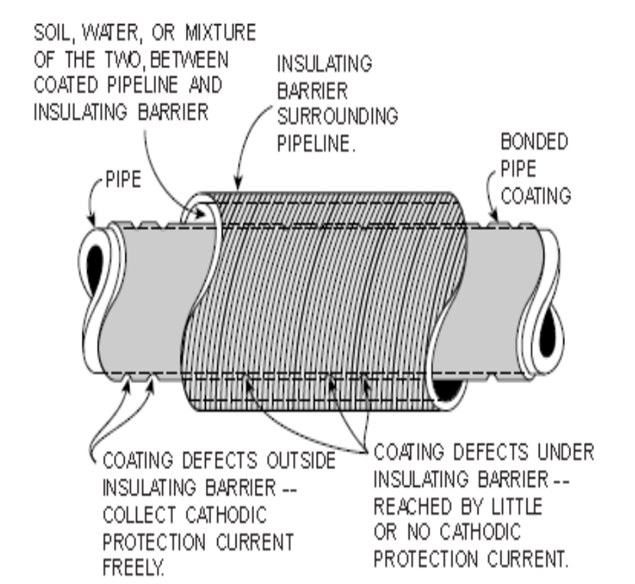 Mitigating Shielding is Important
There is no actual inspection tool for CP shielding, so difficult to address with integrity management plans
Damages from CP Shielding
In cases where CP shielding is present, there are two  degradative mechanisms:
Corrosion rate will be at or less than ordinary  corrosion rates in the local groundwater.
Crevices corrosion damage mechanism can be occurred.

The most insidious factor for CP shielding is that it can exist for decades and will not be recognized, detected,  or mitigated until an incident (Corrosion/SCC) occurs.
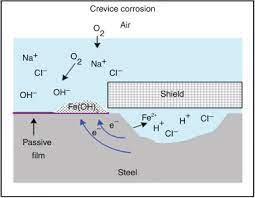 Facts About CP Shielding
CP shielding is not an inherent coating property, it is a set of conditions which must be met “Proofing” shielding is very difficult – always other factors/features can result in CP shielding:
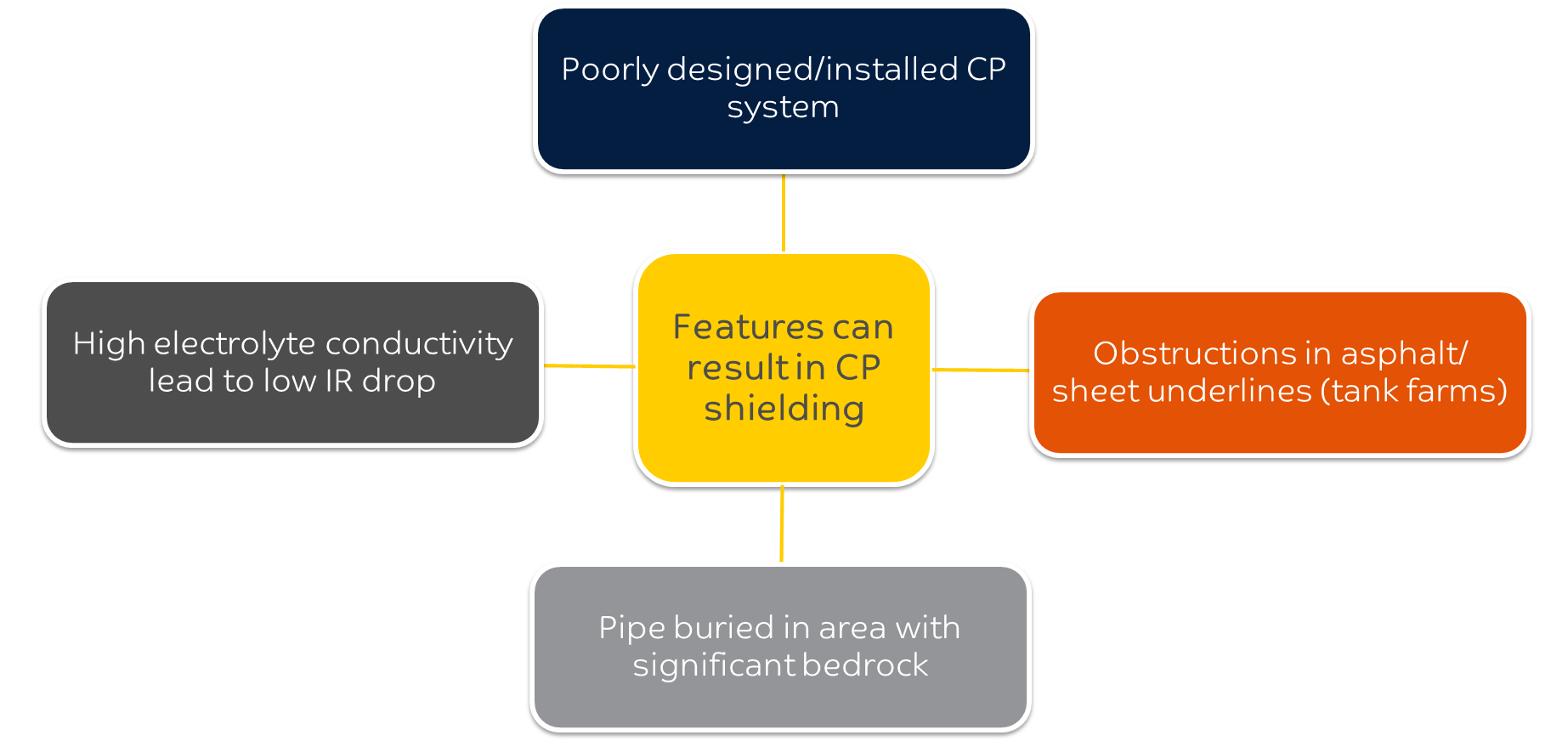 Common types of coatings
Coating specifications address the shielding issues
1
2
3
A quality assurance inspection and testing program for the coating
Coating on pipe used for trenchless installation must be non-shielding and resist abrasions.
The pipe must be protected against external corrosion by non-shielding coating
Not clear or obvious what is meant by non-shielding coating.
Interpretation left to individual, or to a regulator.
Cathodic Protection Shielding by Electrically Insulator Coating
Possibility of undetectable external corrosion if it disbanded.
Extra bell-hole digs required to verify CIS/ILI overlays.
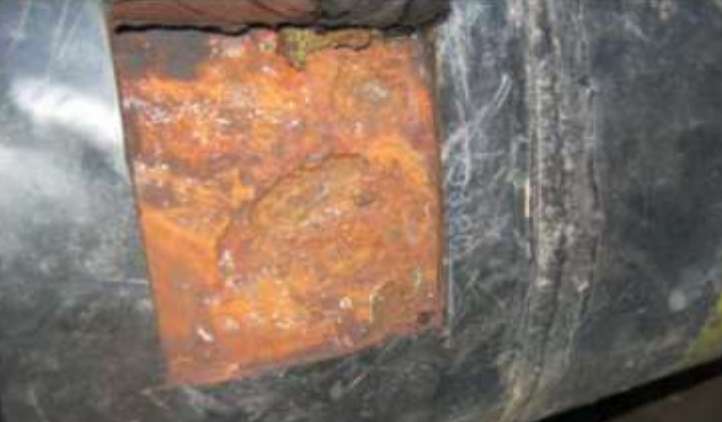 CORROSION  DUE TO  CP SHIELDING AT  GIRTH WELD 
(HEAT SHRINK  SLEEVE)
CP Shielding –Polyethylene Tape Wrap
Soil stress  leading to tape  wrinkling and  disbonding
Spiral  corrosion  on tape- wrapped  pipelines
Facts of Damages from CP Shielding
1
2
3
4
None Shielding FBE and Liquid Epoxy Coatings
Blistered FBE discovered with no corrosion evidences and high PH solution indicative of active CP under the blisters.
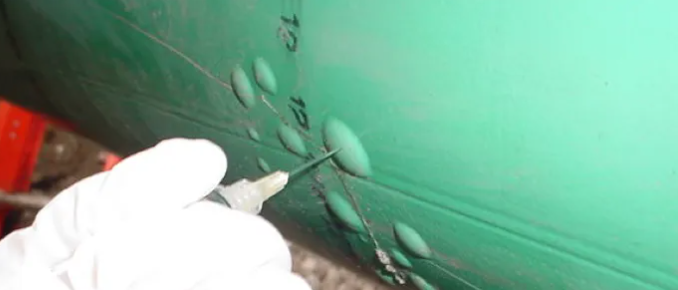 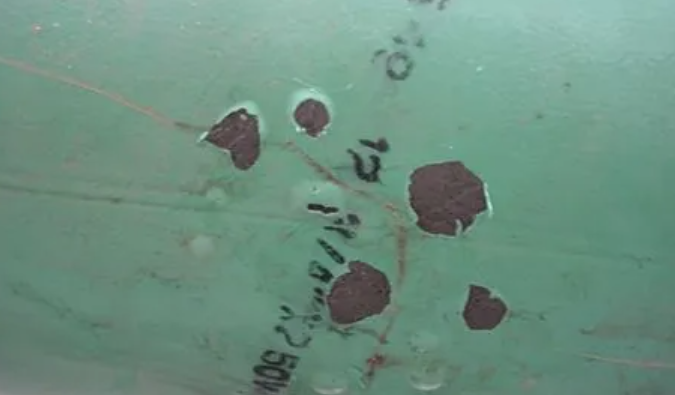 Conclusion
1
2
Conclusion
FBE coatings show lowest tendency to shield CP.
CP shielding is a complex issue, it is not an intrinsic coating property.
4
3
All coatings designed to be good insulators – key is knowing how a coating tends to fail.
PE tape wraps show highest tendency to shield CP.
JUBCOR
2024
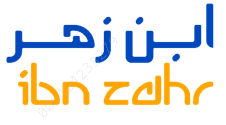 CONFERENCE & EXHIBITION
INNOVATIVE SOLUTIONS FOR CORROSION CHALLENGES
THANK YOU
Reach out.
Calle Cualquiera 123, Cualquier Lugar
0539580808
Aldossaryka@ibnzahr.sabic.com